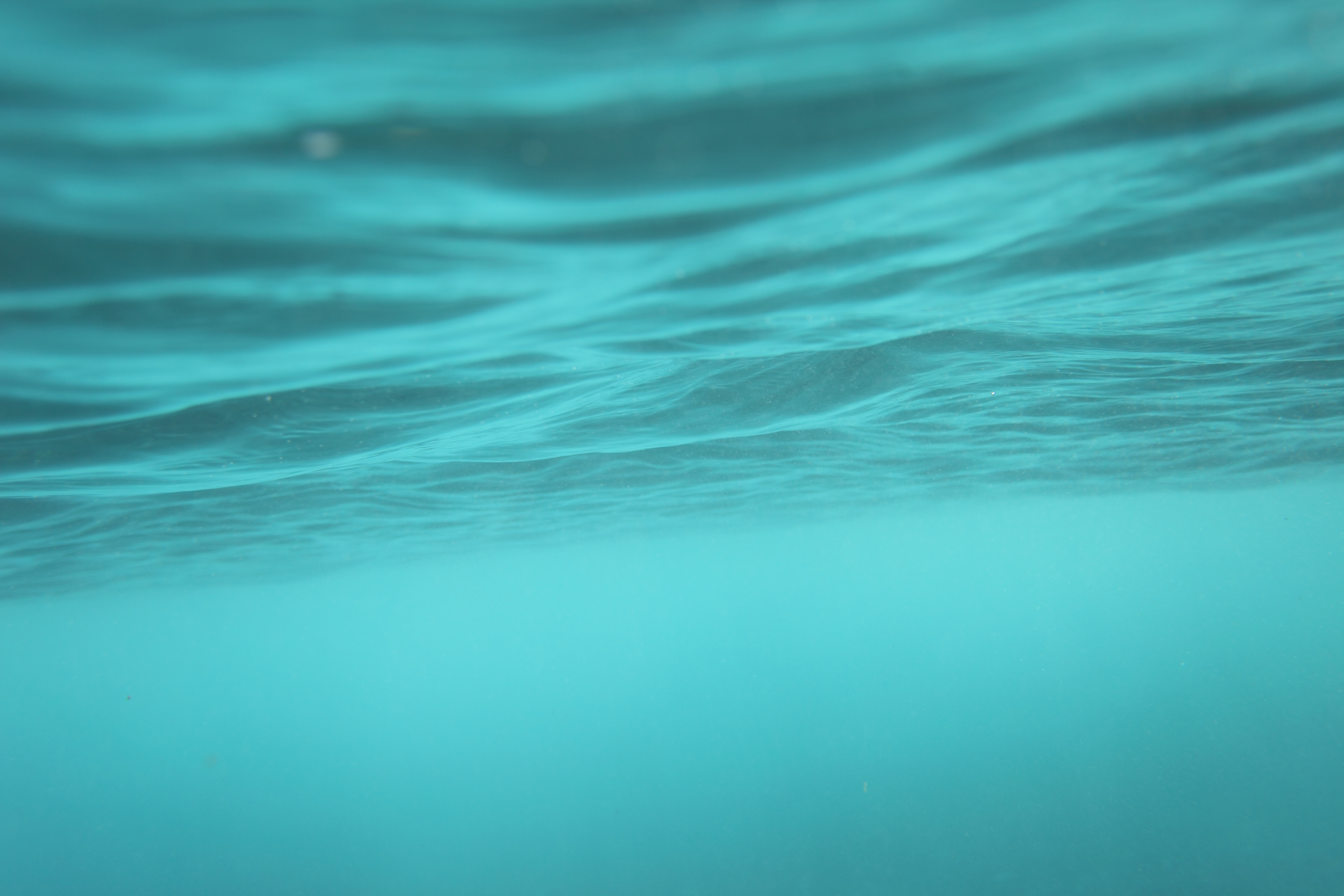 Are  mechanisms in place to ascertain the designation and effective management of MPAs within the Mediterranean Sea?
Akis Kikas 
SAI Cyprus
Joint Cooperative Audit
July 2019
William Peplow
SAI Malta
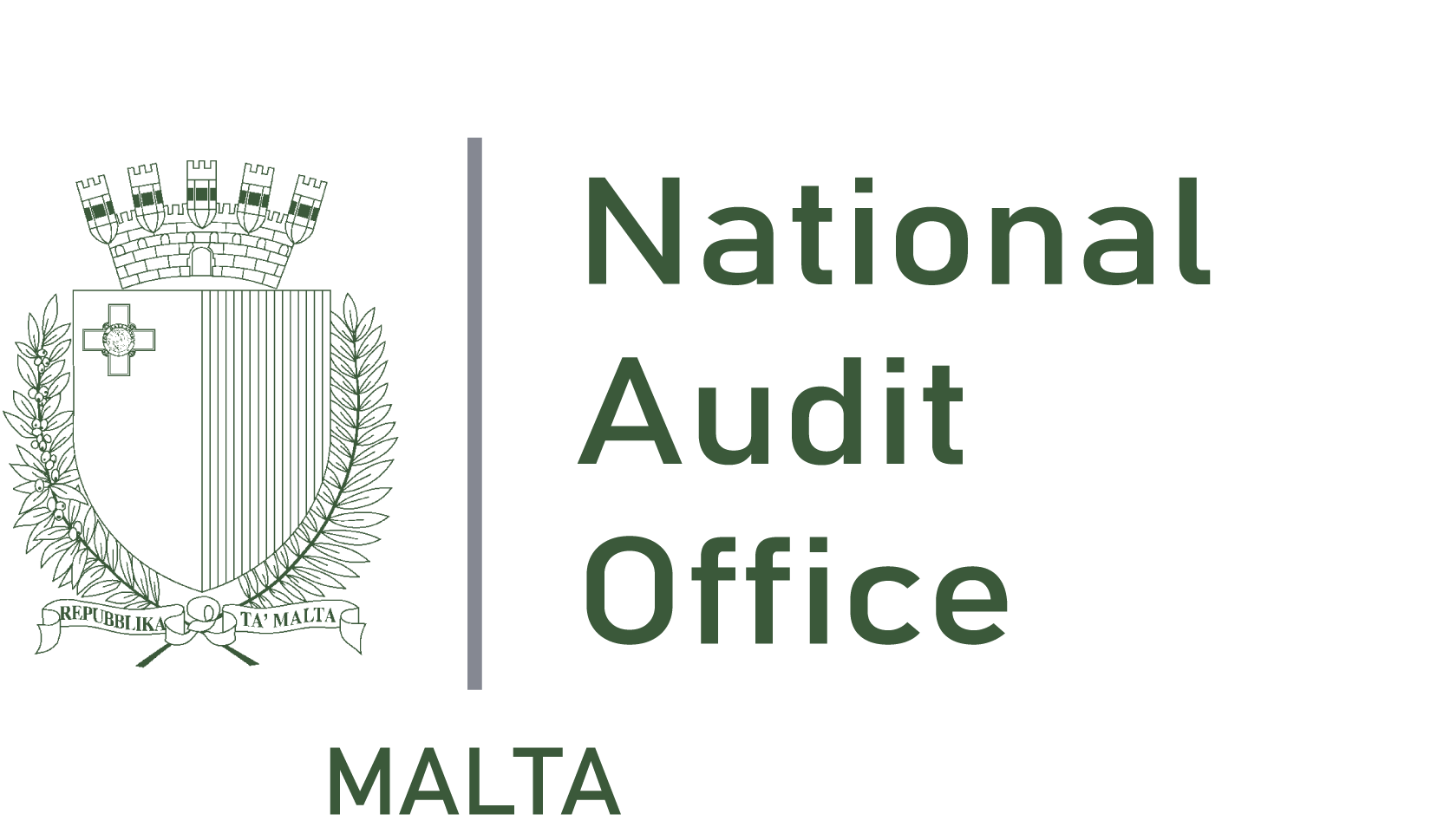 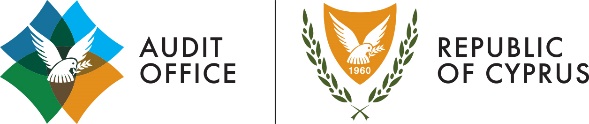 Why we did this audit
Participating SAIs
Main Audit Question
Methodology
The legislative framework
Risk Assessment
Strategies
The Management of MPAs
Monitoring
Conclusions
Lessons learnt
Contents
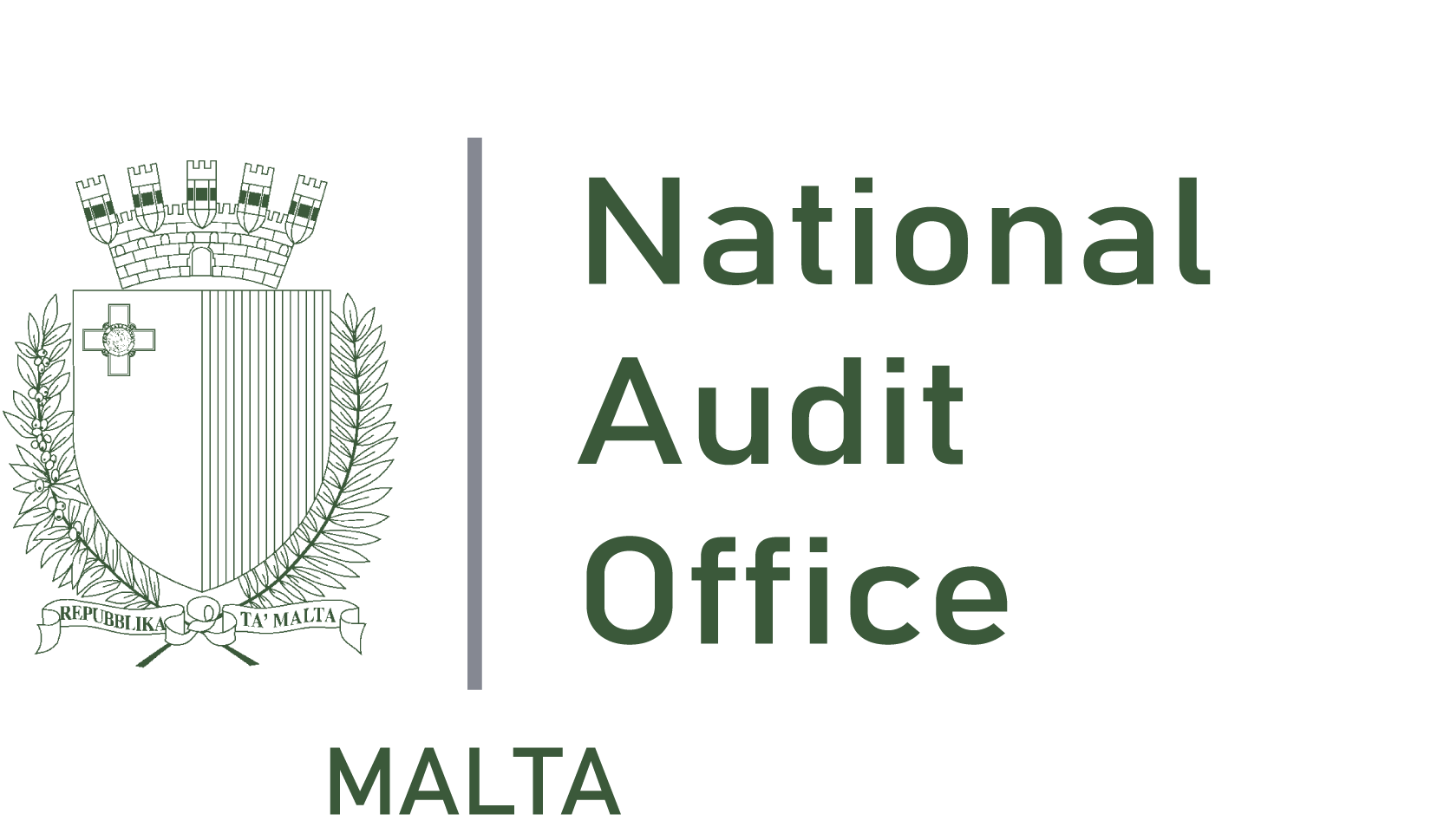 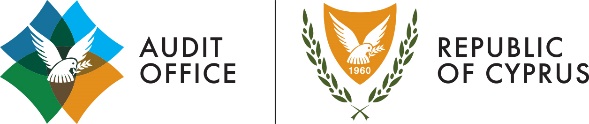 Why we did this audit
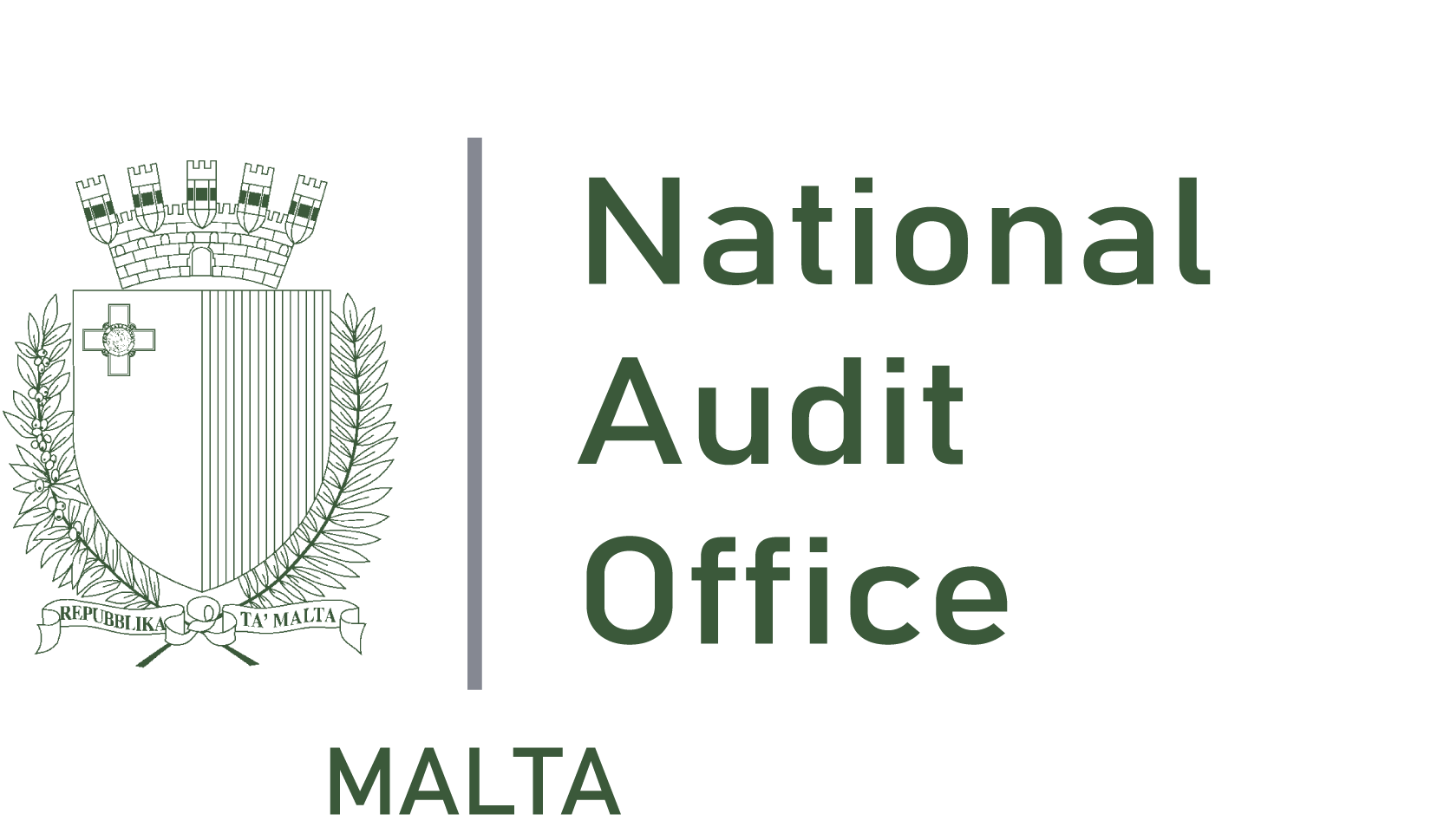 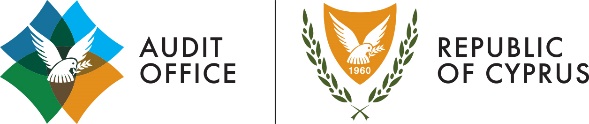 Participating SAIs
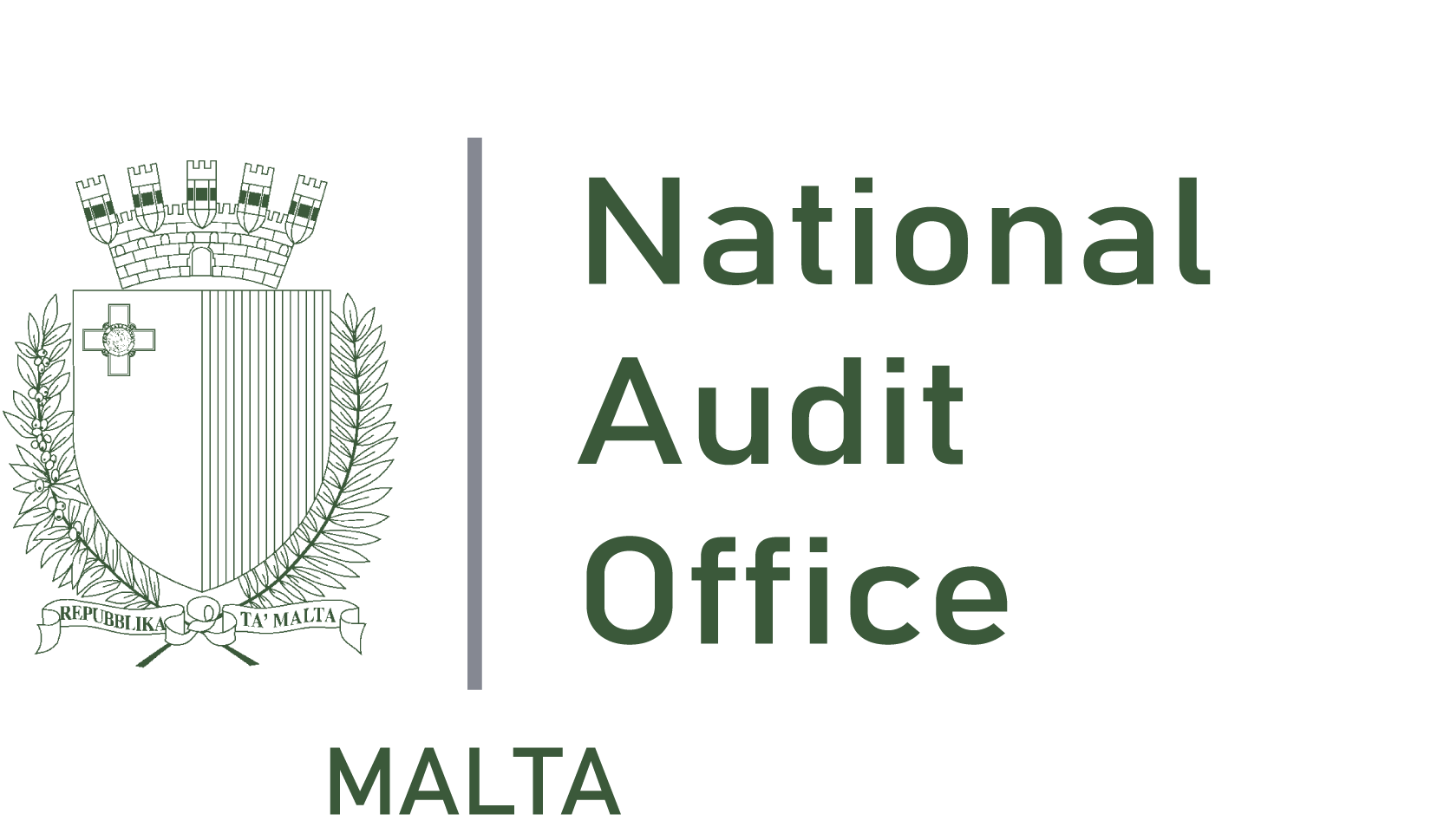 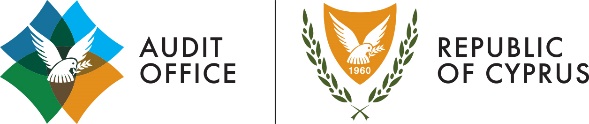 Milestones
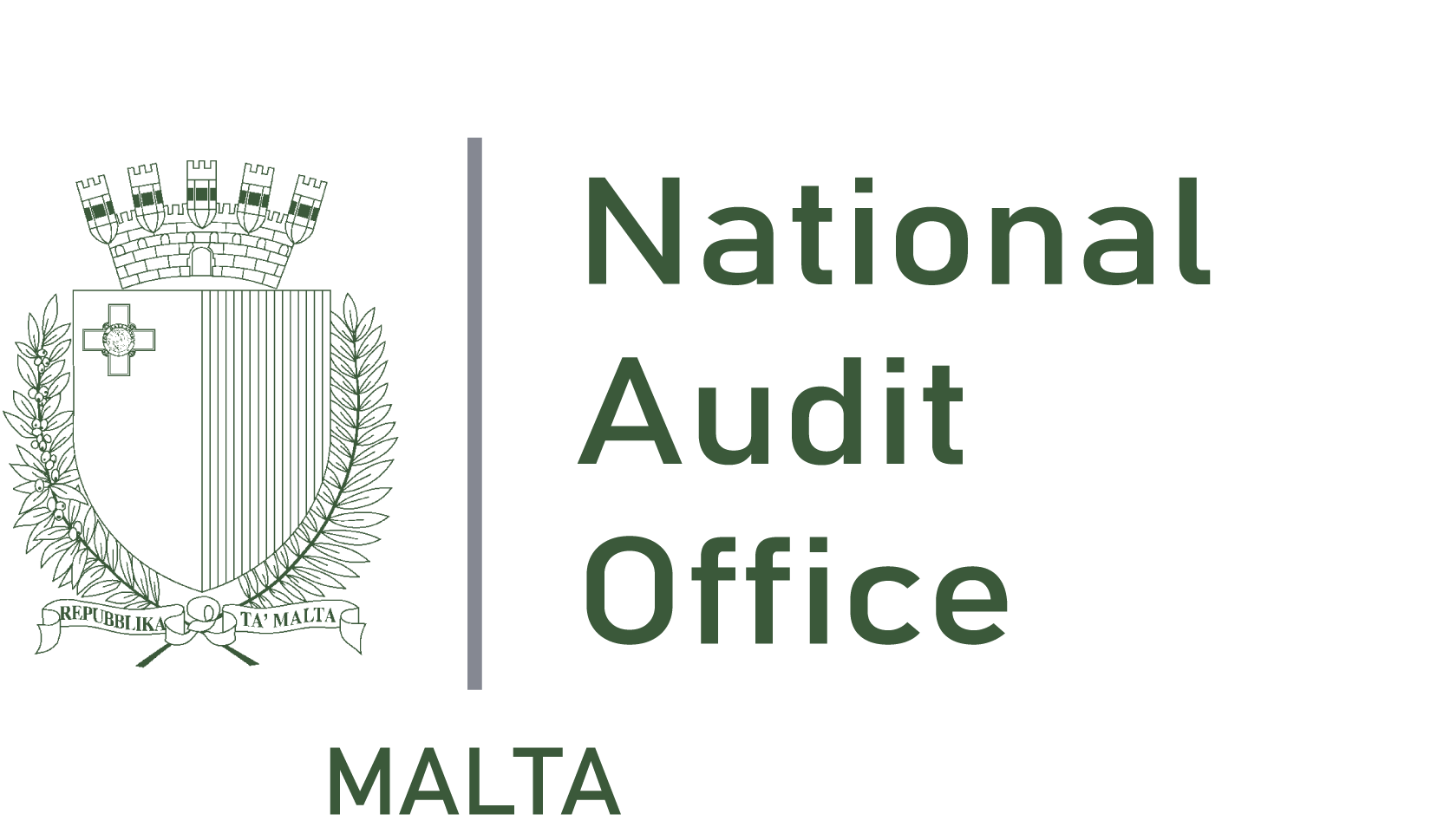 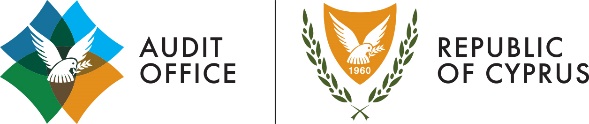 Main audit questions
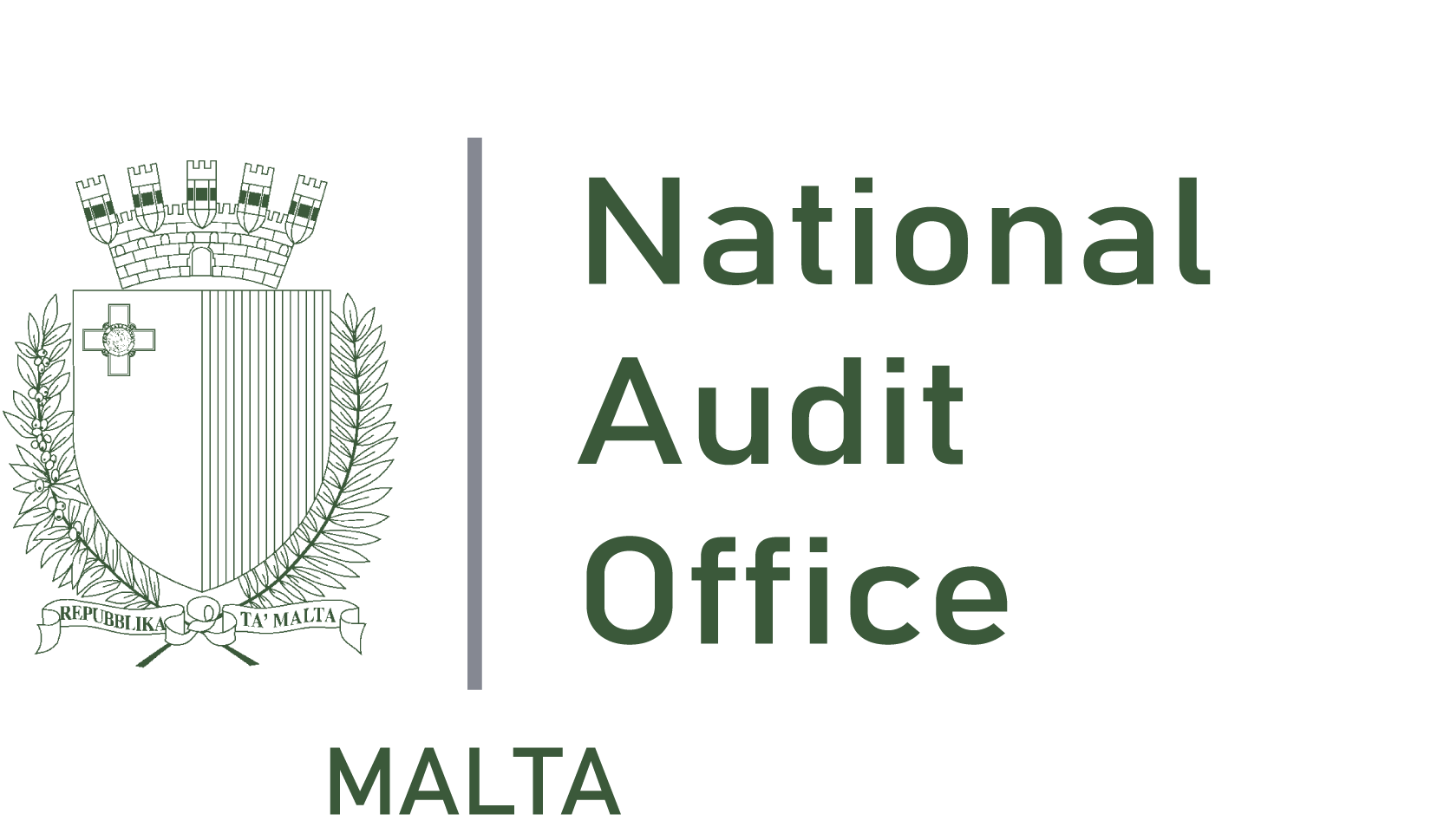 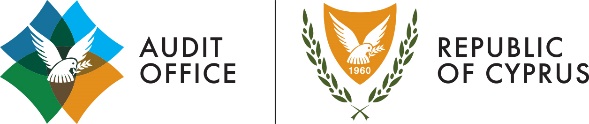 Methodology
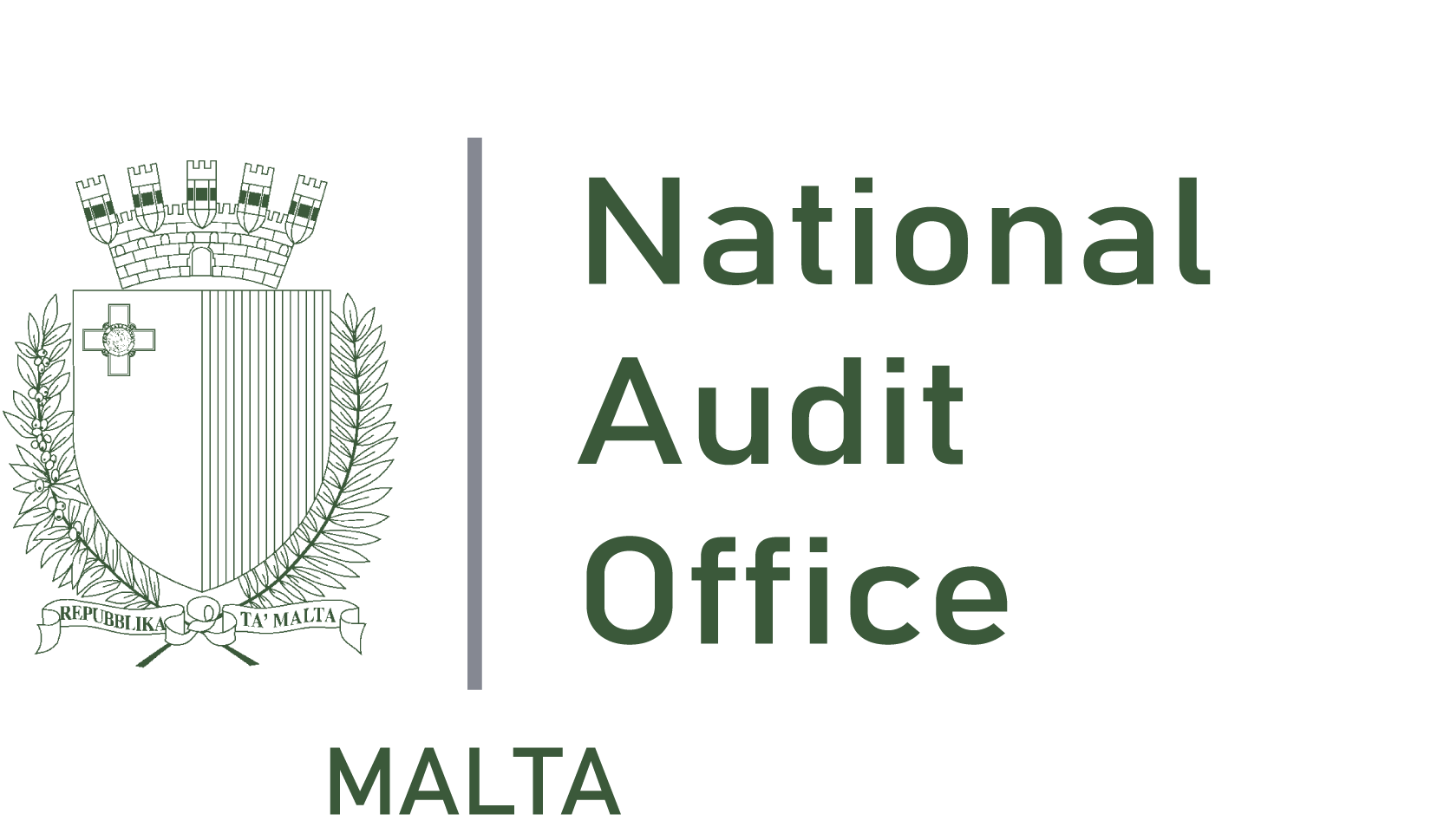 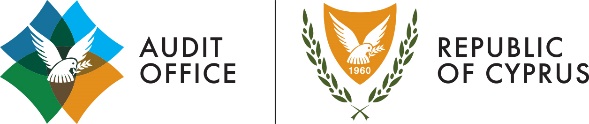 The Legislative Framework
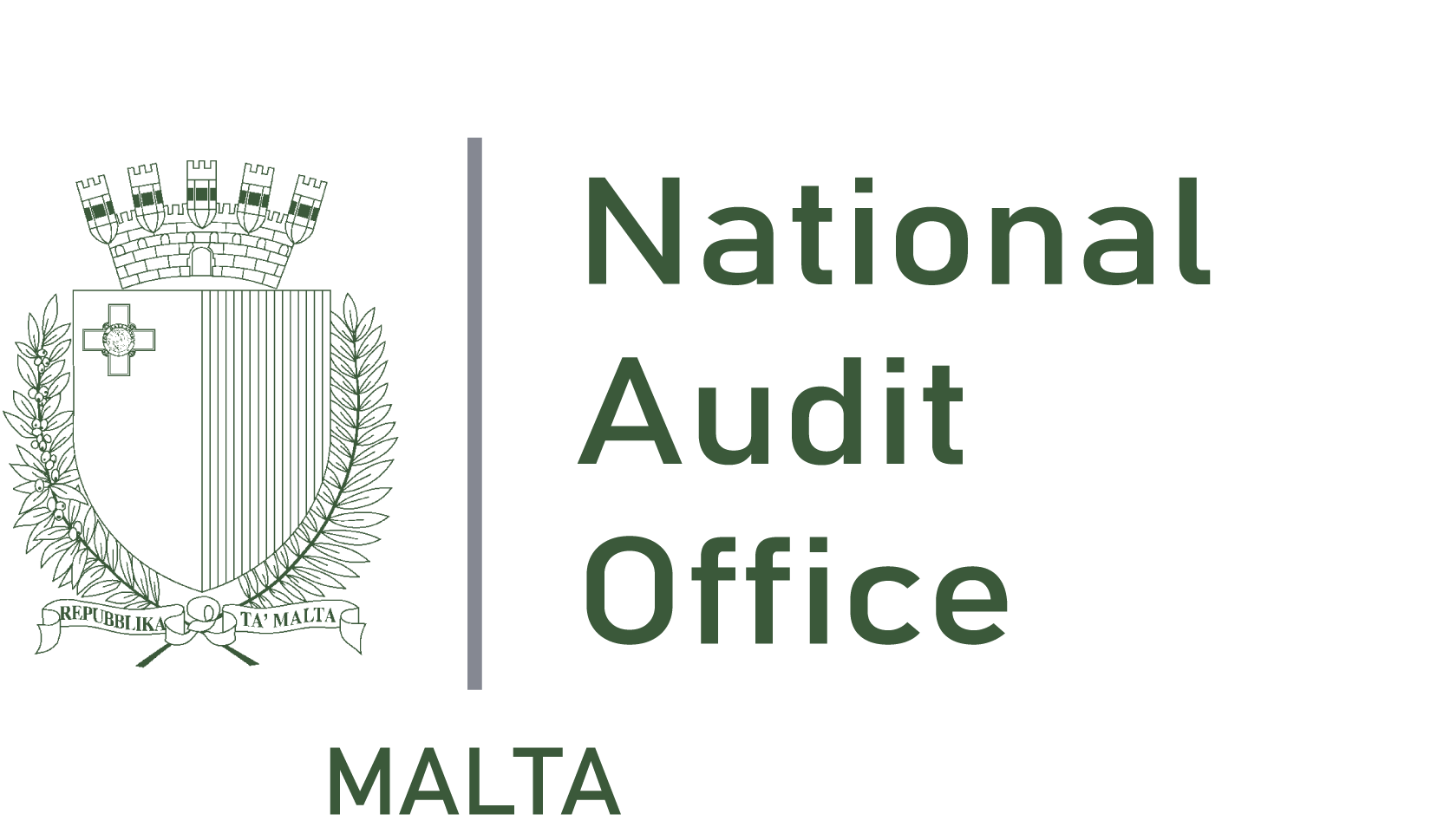 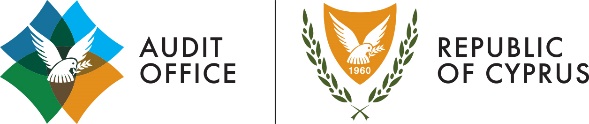 Risk Assessments
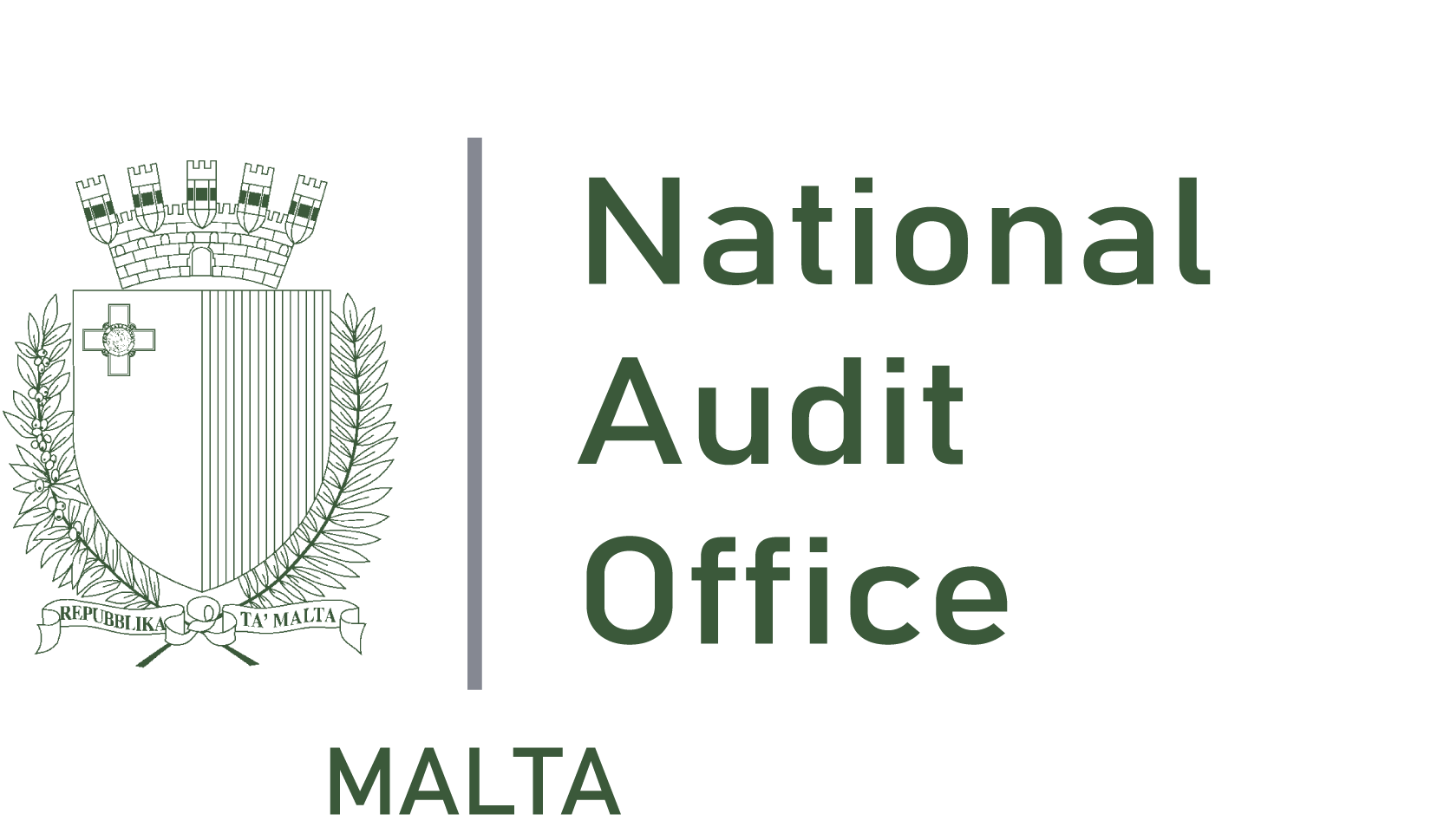 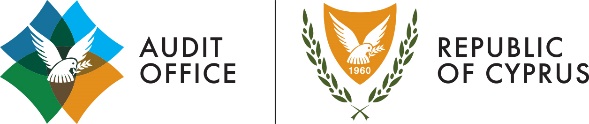 Strategies
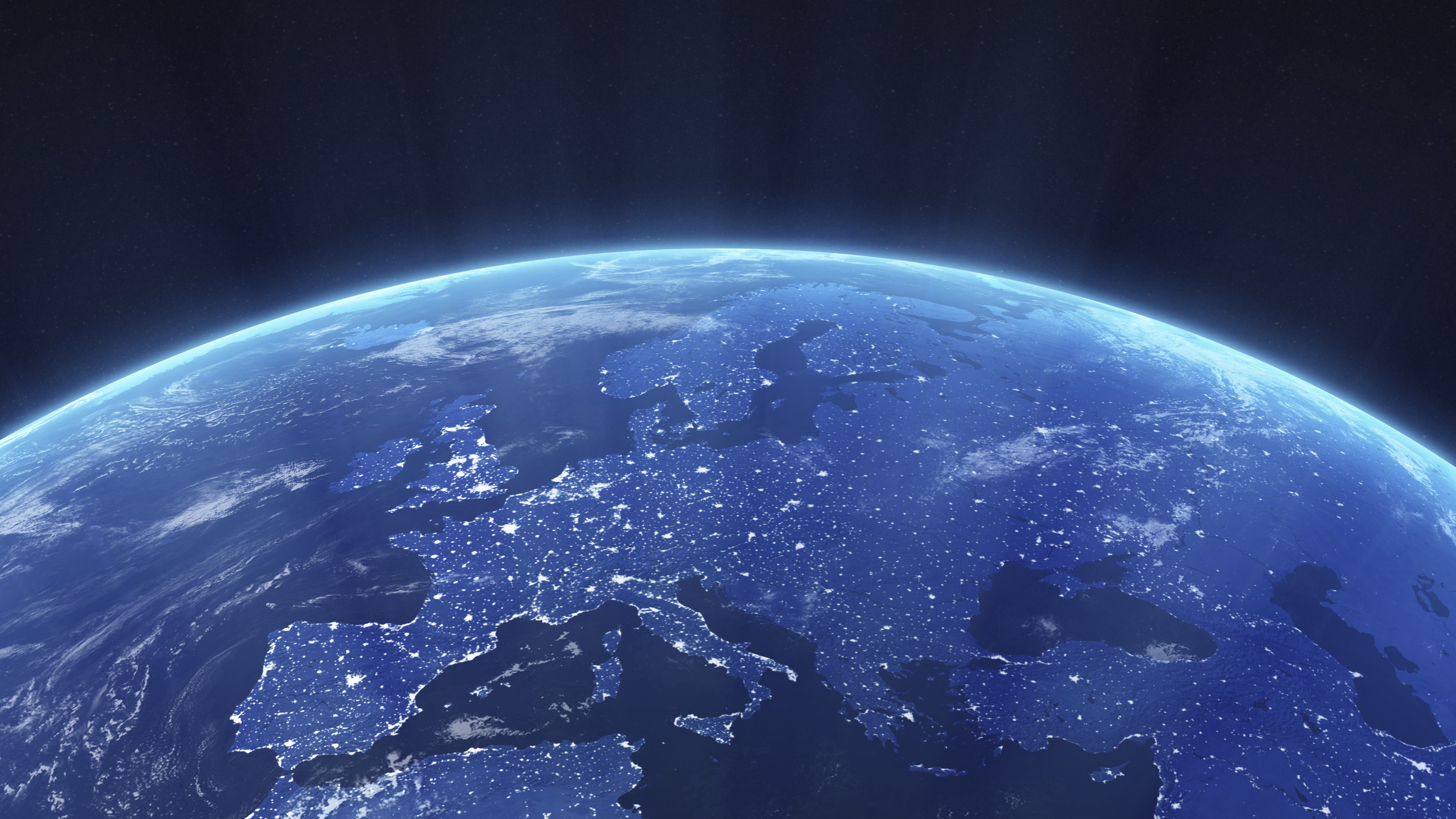 Most of the participating SAIs noted that their respective countries have a national strategy

However, the following issues were noted:
In one case, the national strategy  covers biodiversity but is not MPA specific
Some SAIs reported that national strategies are fragmented
National strategies lack specificity, time frames and measurable targets
In cases, resources have not been allocated to enable the full and timely implementation of strategies
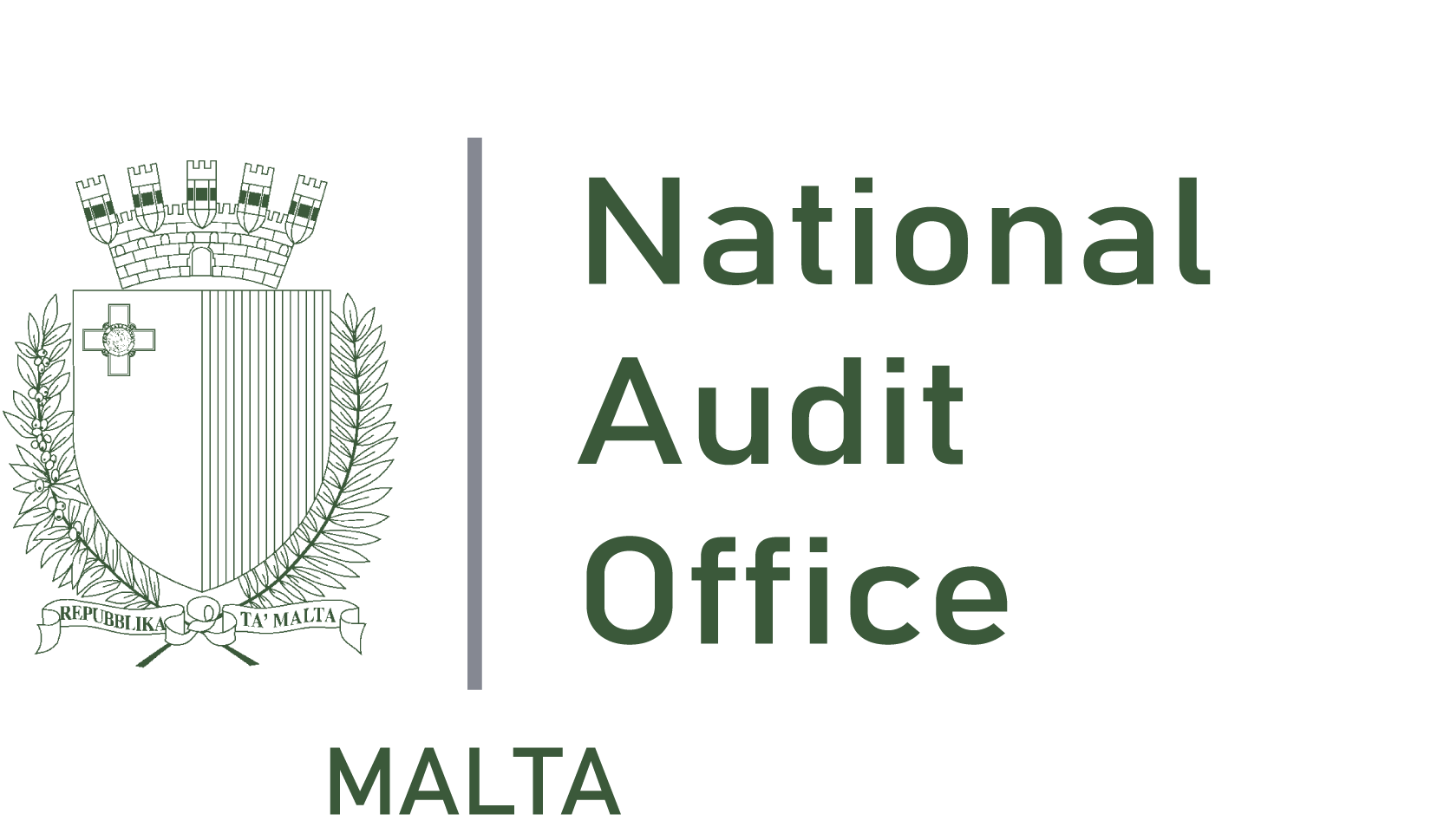 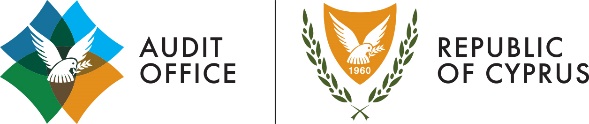 The Management of MPAs was hindered due  to Management Plans related weaknesses
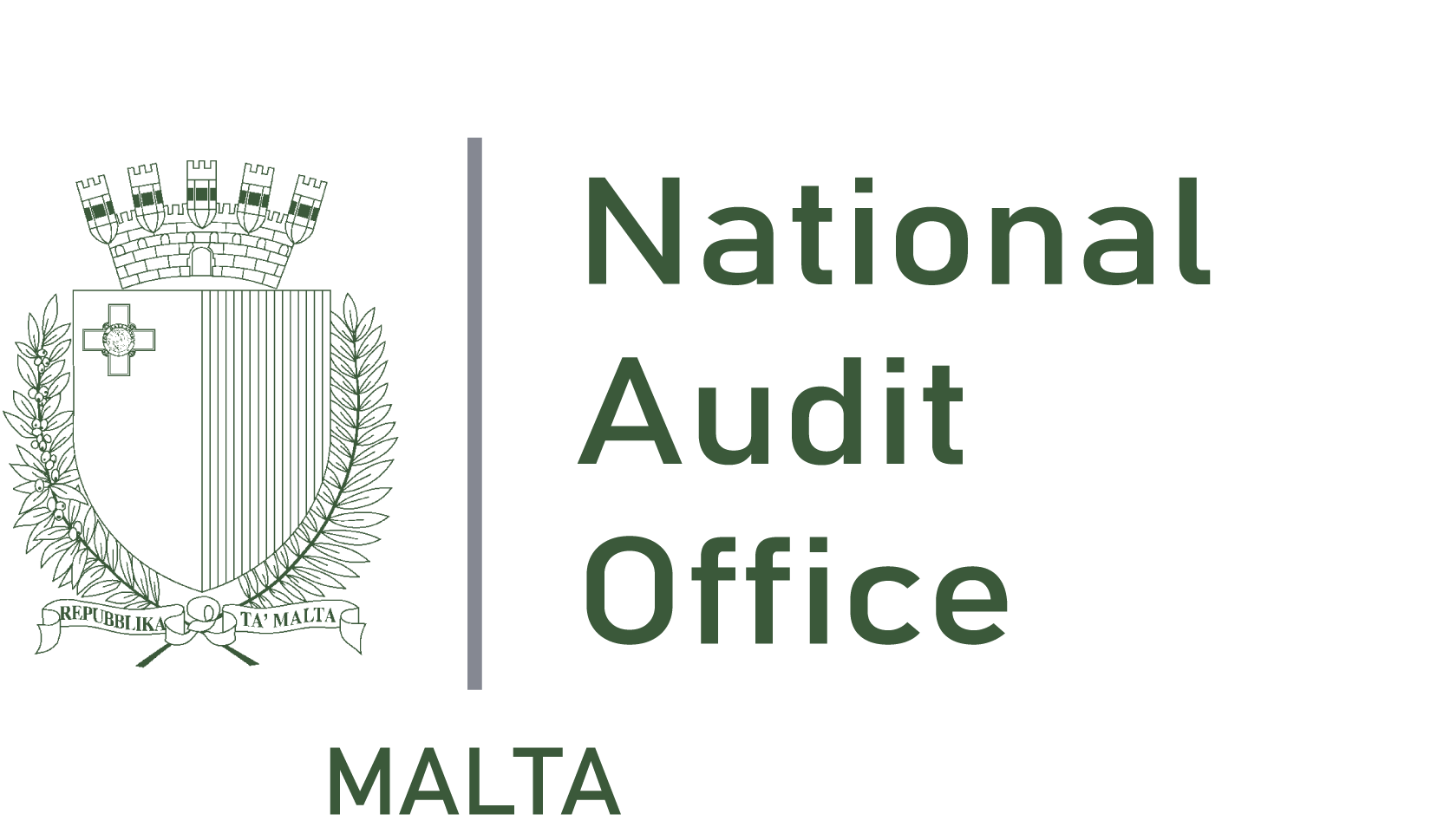 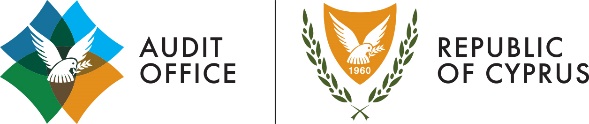 Monitoring
Monitoring of MPAs by national authorities is generally incidental and reactive
There is no established programme based on risk assessments to monitor MPAs 
Coordination between the stakeholders involved in the monitoring of MPAs is weak
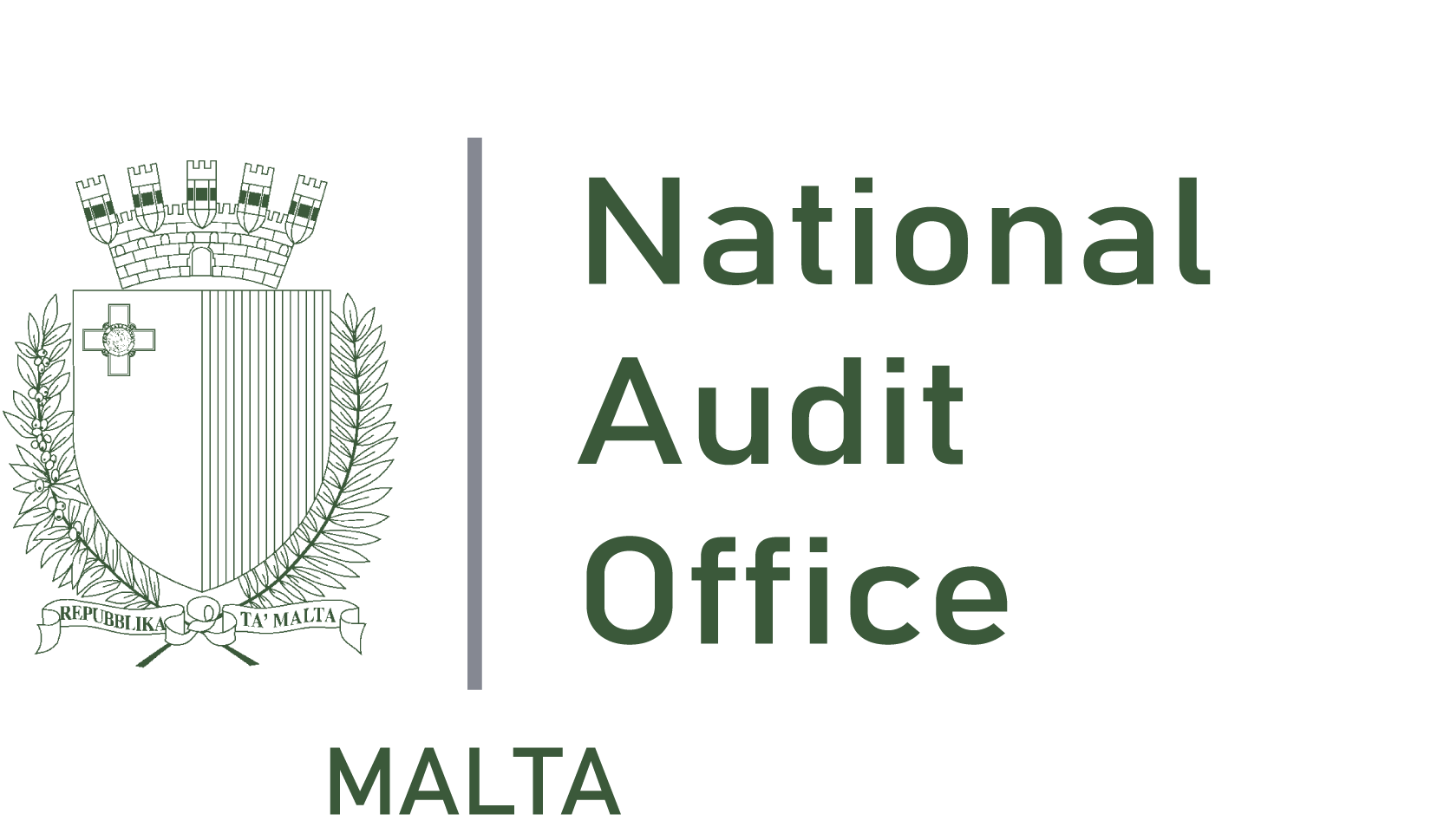 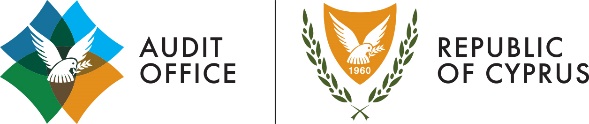 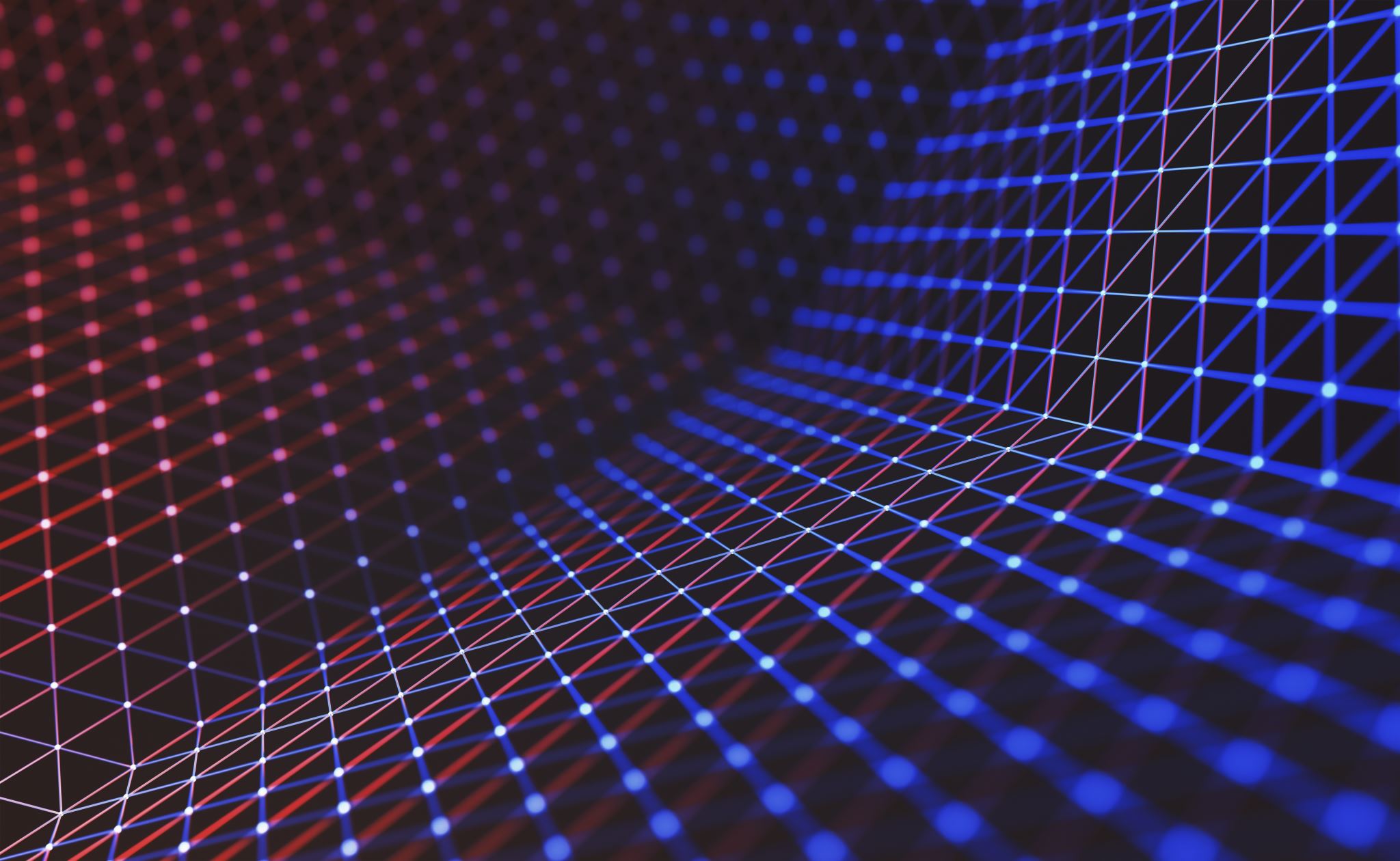 Conclusion: The better safeguarding of MPA is dependent  on  countries addressing these critical areas of concern
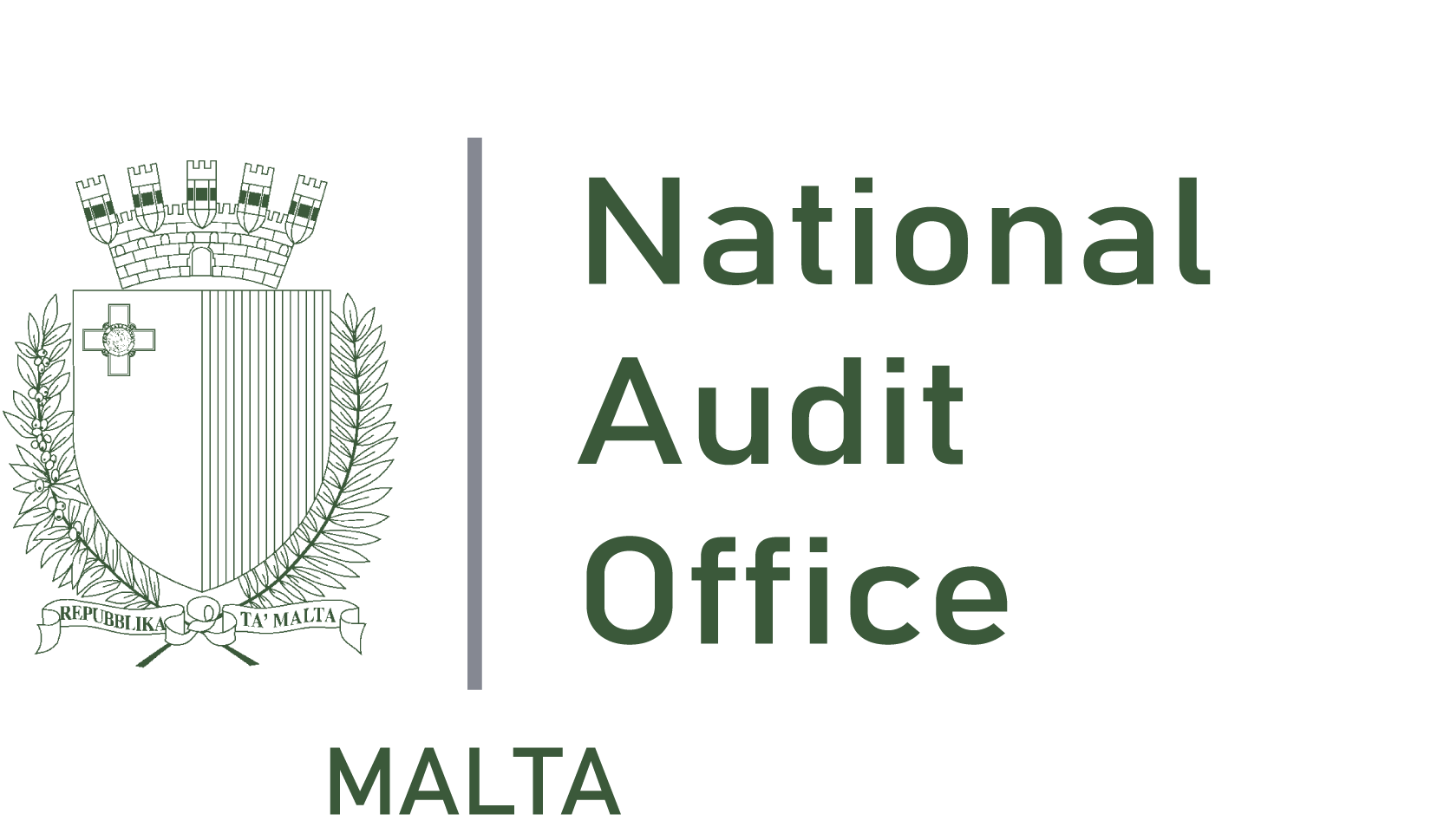 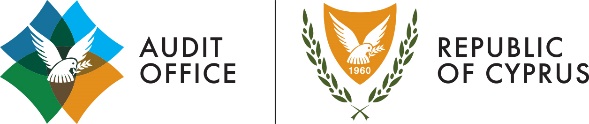 Lessons learned (1 of 2)
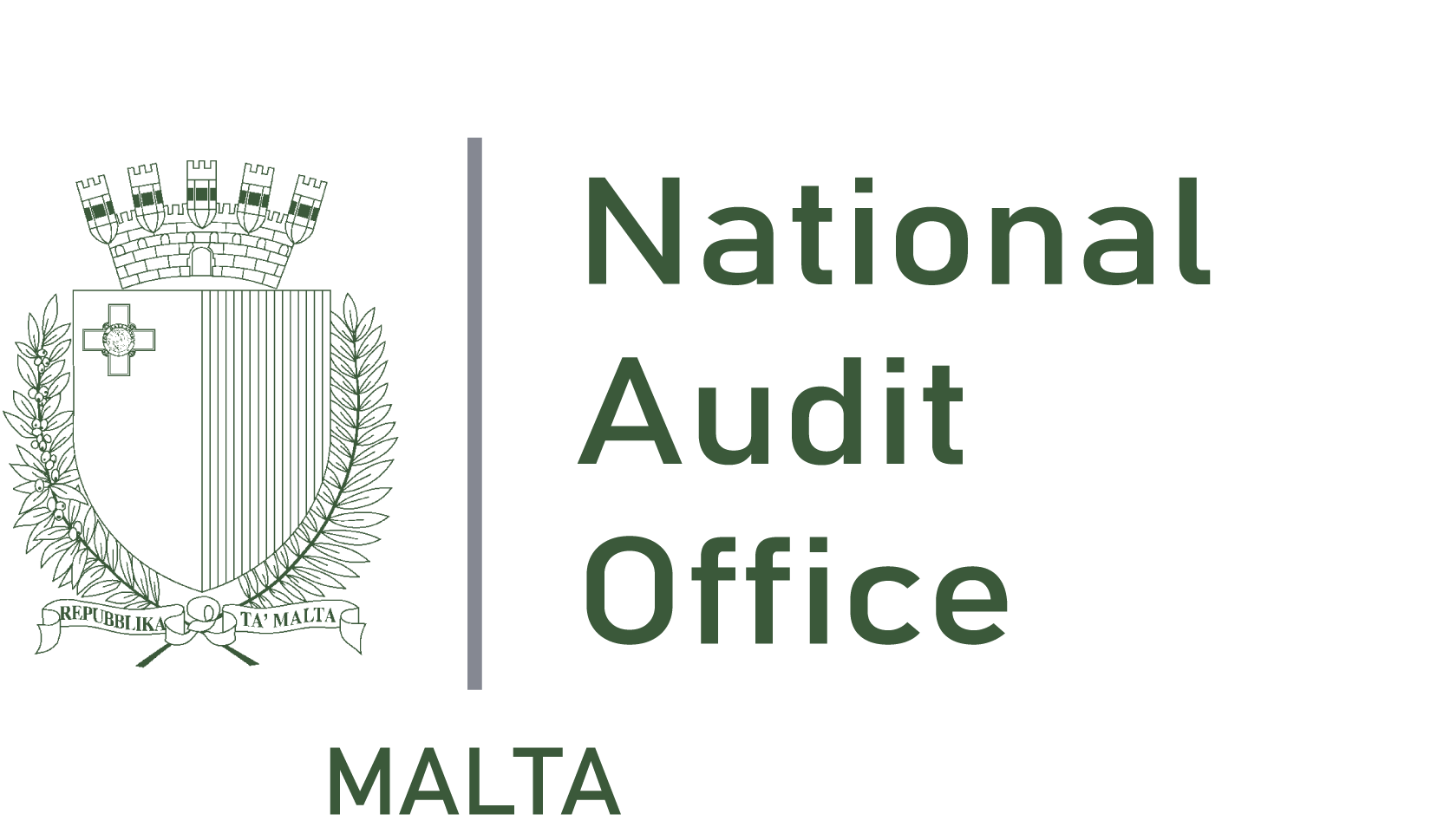 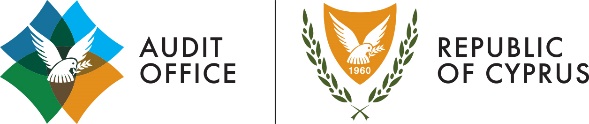 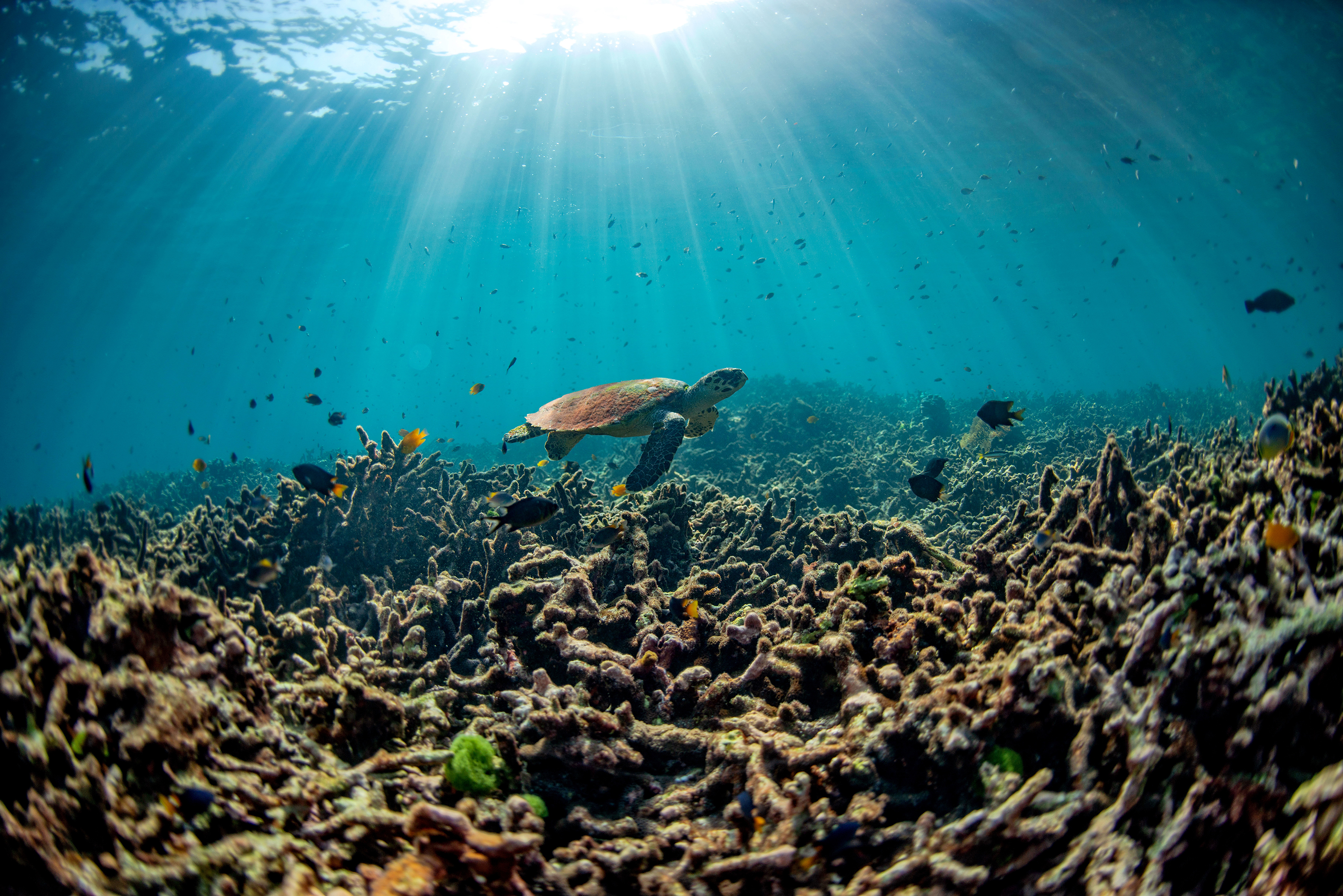 Managing expert advice
We needed to broaden our knowledge on MPAs
We needed to priorities areas where we sought expert advice
Attending conferences and seminars organised by stakeholders 
Exploiting  knowledge sharing opportunities with other SAIs participating in the cooperative audit

Understanding the tensions brought about by the international political scene
Conflicts within the Mediterranean 
Priorities shift from environmental sustainability 
Understanding the political sensitivities concerning jurisdiction
Lessons learned (2 of 2)
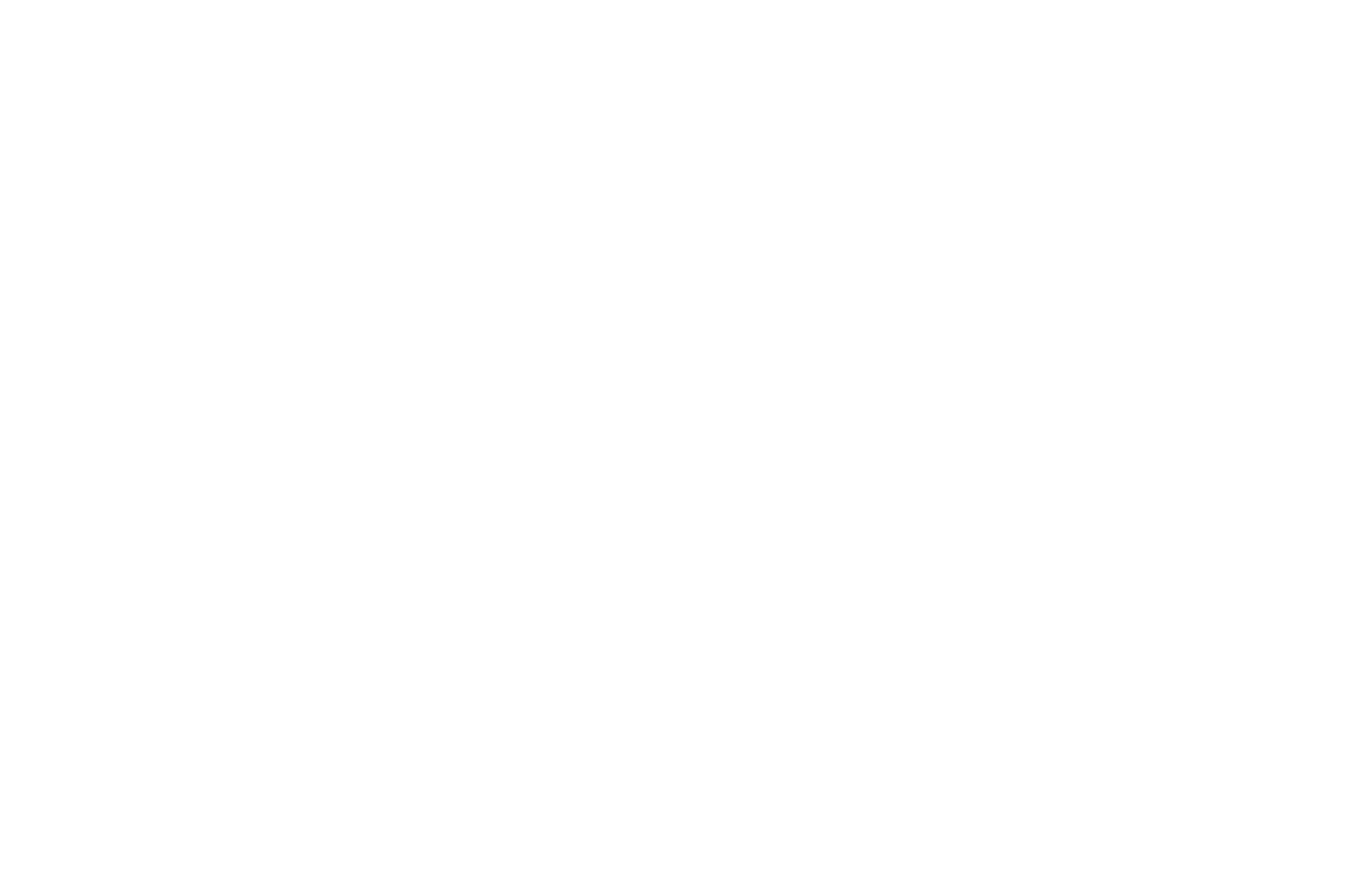 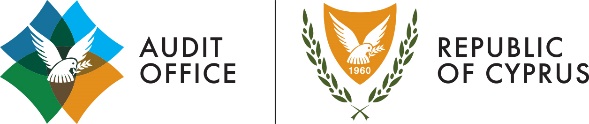 NAO Malta Follow-Up Audit in 2021
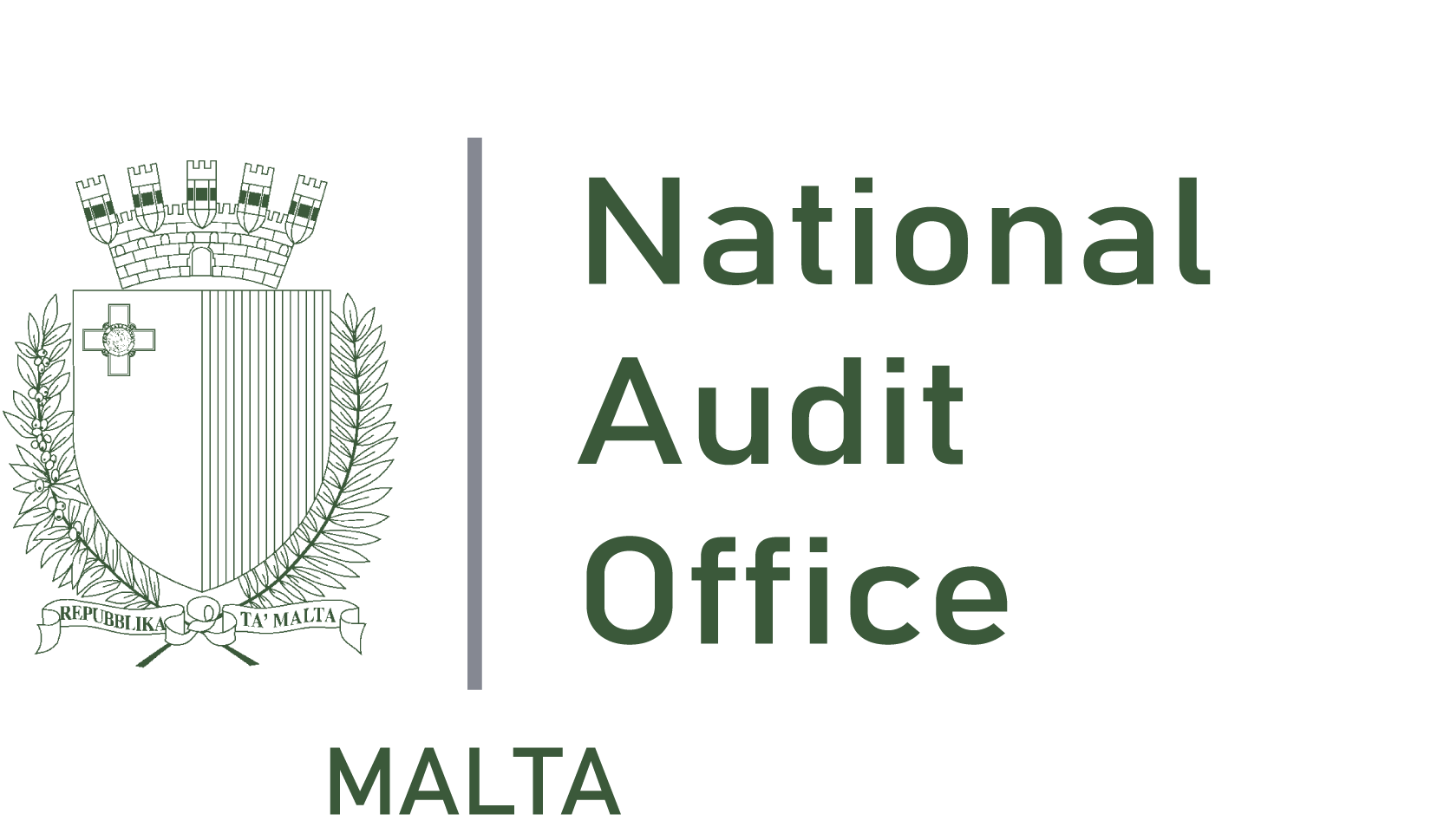 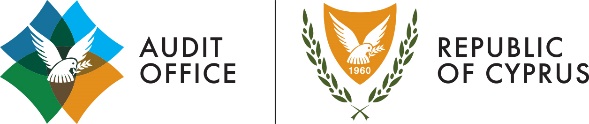 Strategic recommendations
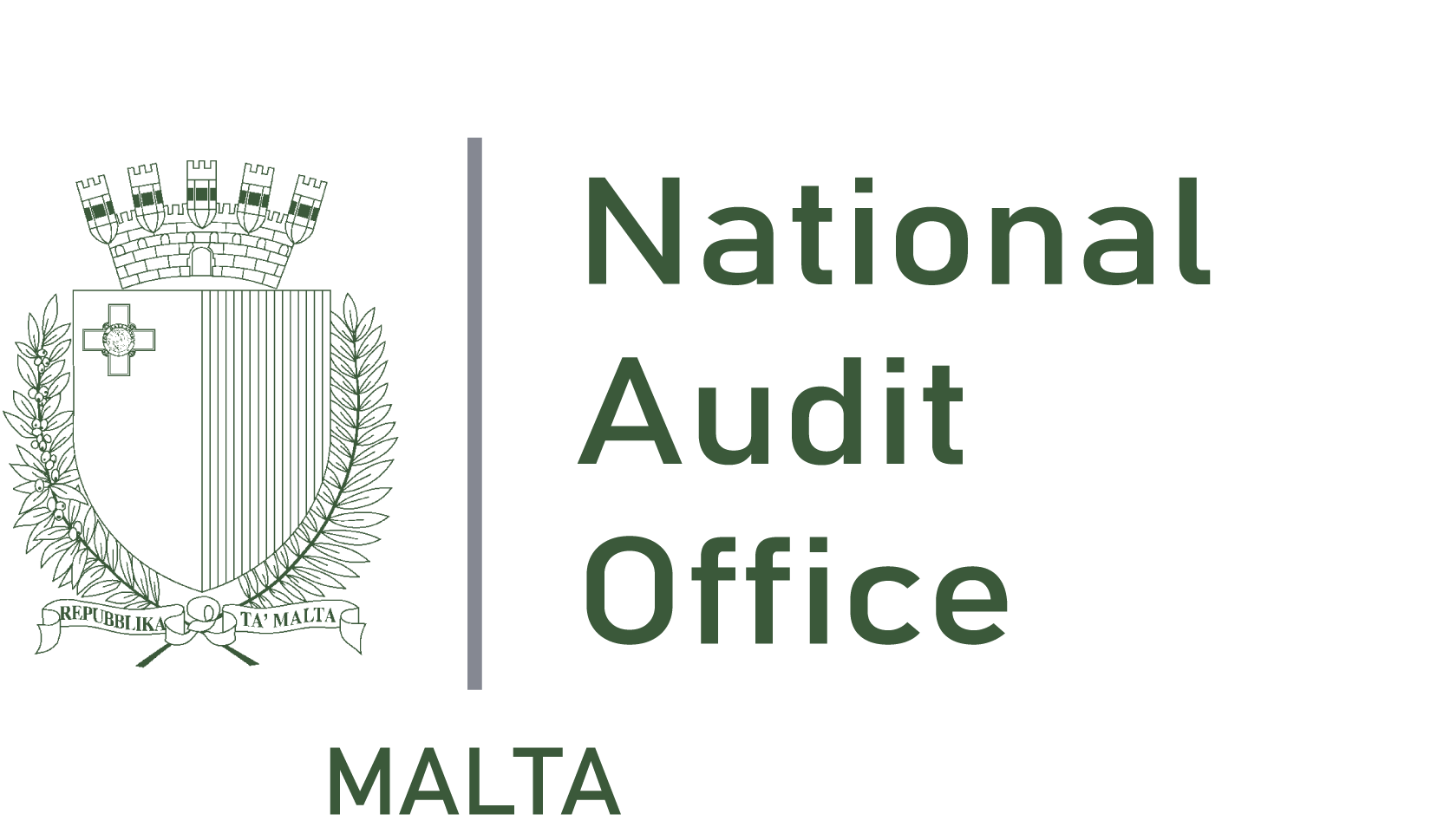 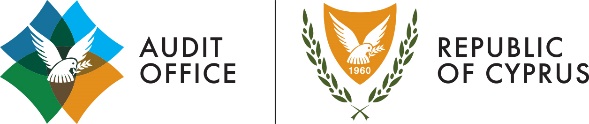 Administrative Capacity Recommendations
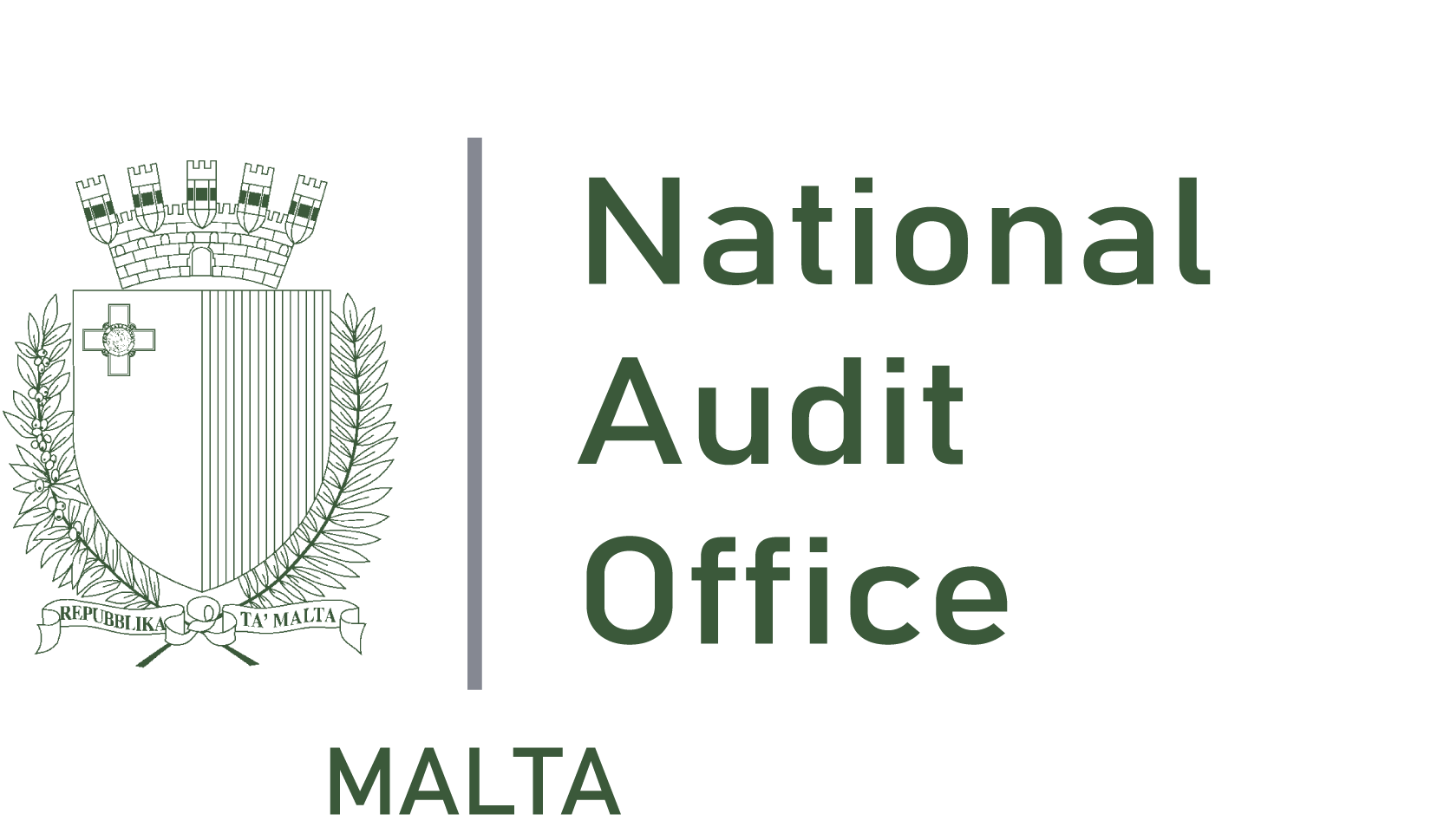 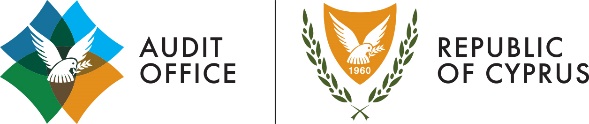 Operational Recommendations
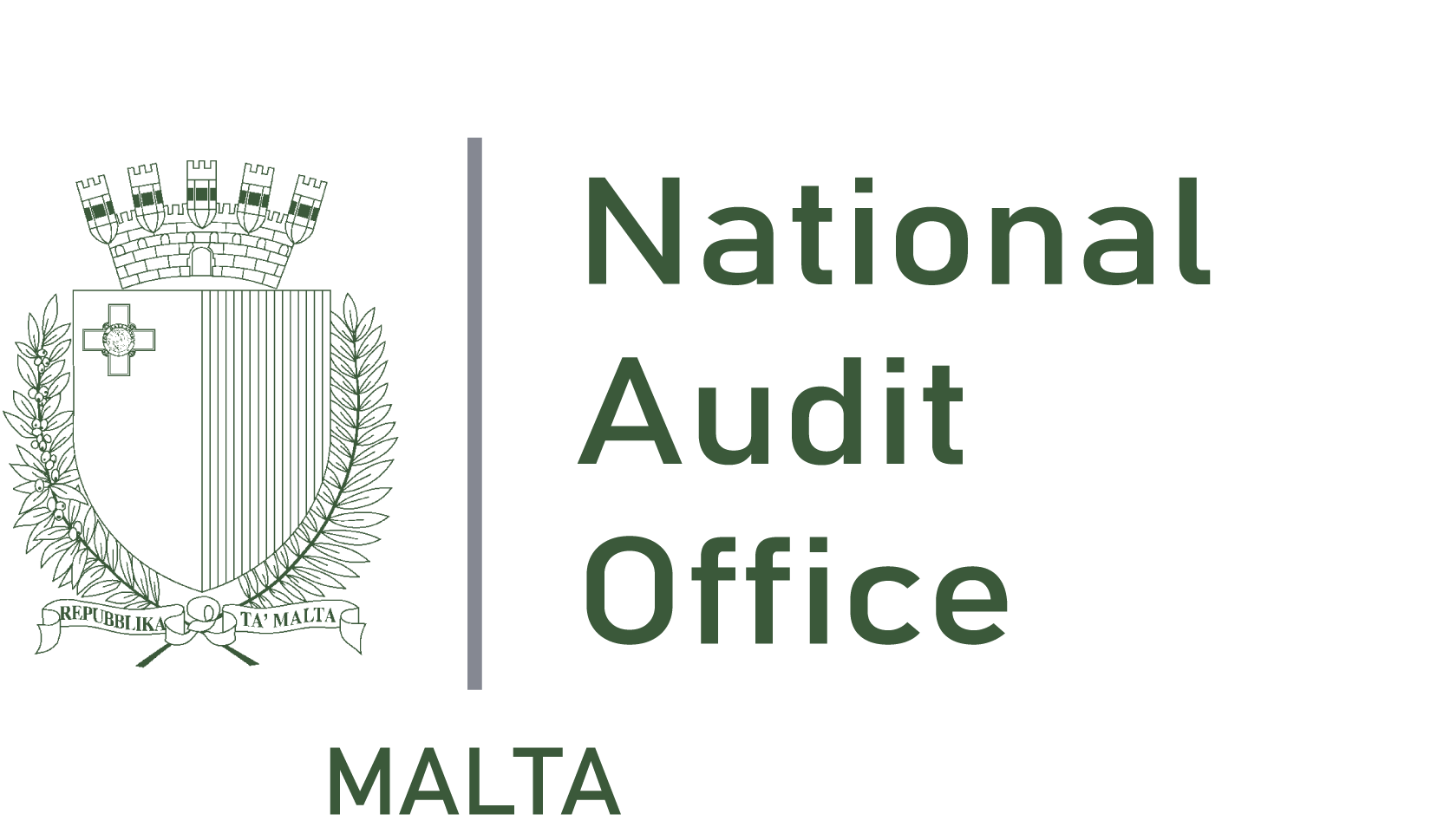 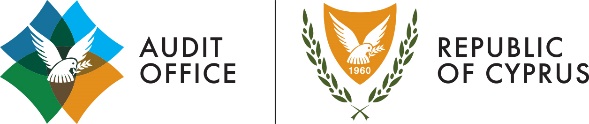 Formal follow up audit not yet carried out however a quick review has indicated that, although some actions have been taken, there are still important issues that are pending.
SAI Cyprus audit – what happened since?
The network of MPAs has been expanded and it is considered that now the appropriate coverage of representation of species and habitats of Community interest in the Natura 2000 network has been achieved. 
Monitoring activities have been strengthened through  the procurement of services from the private sector
Conservation targets and legally binding management measures, through the issuance of Ministerial Decrees are still pending for  all MPAs
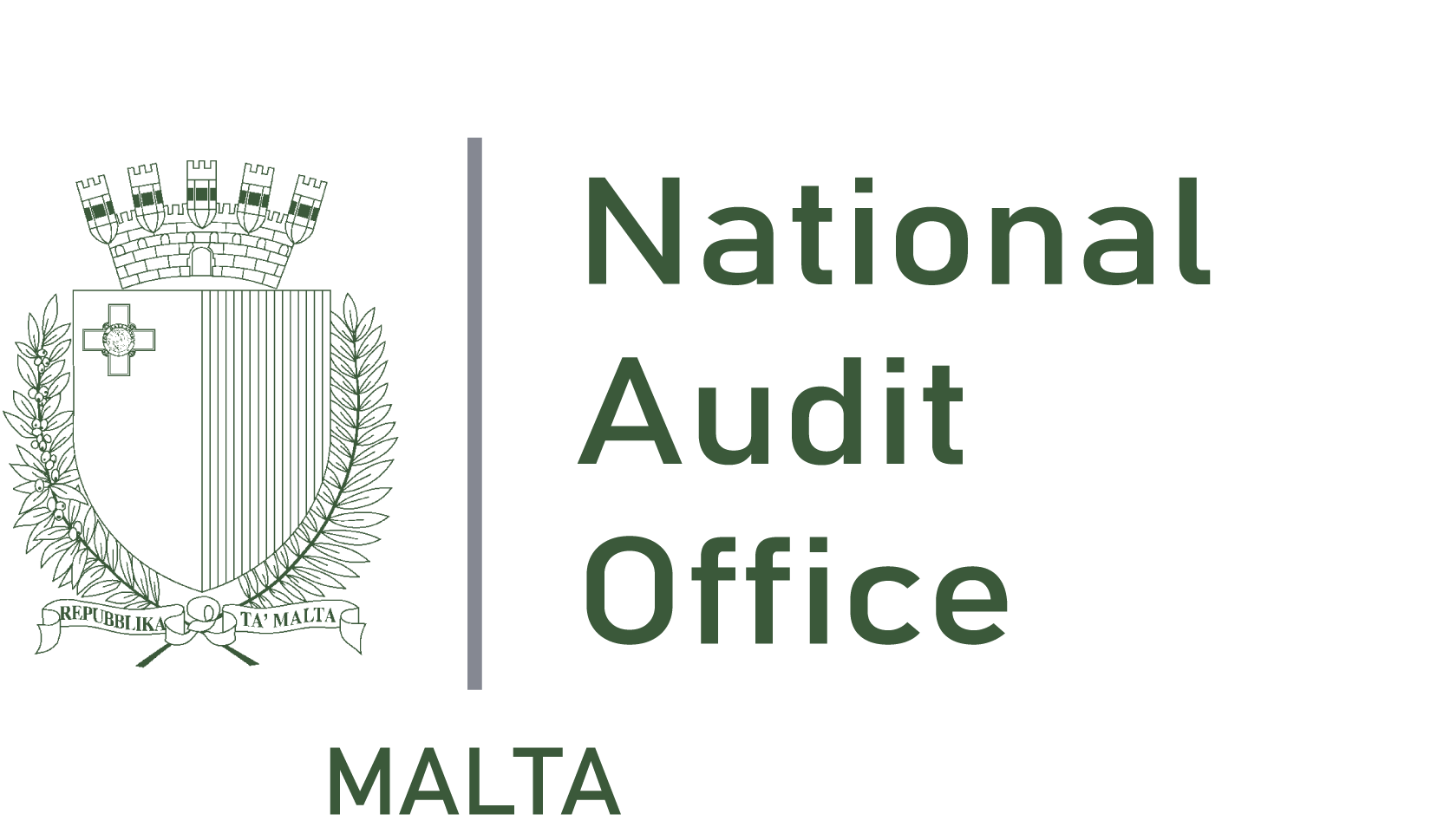 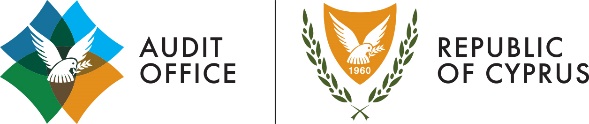 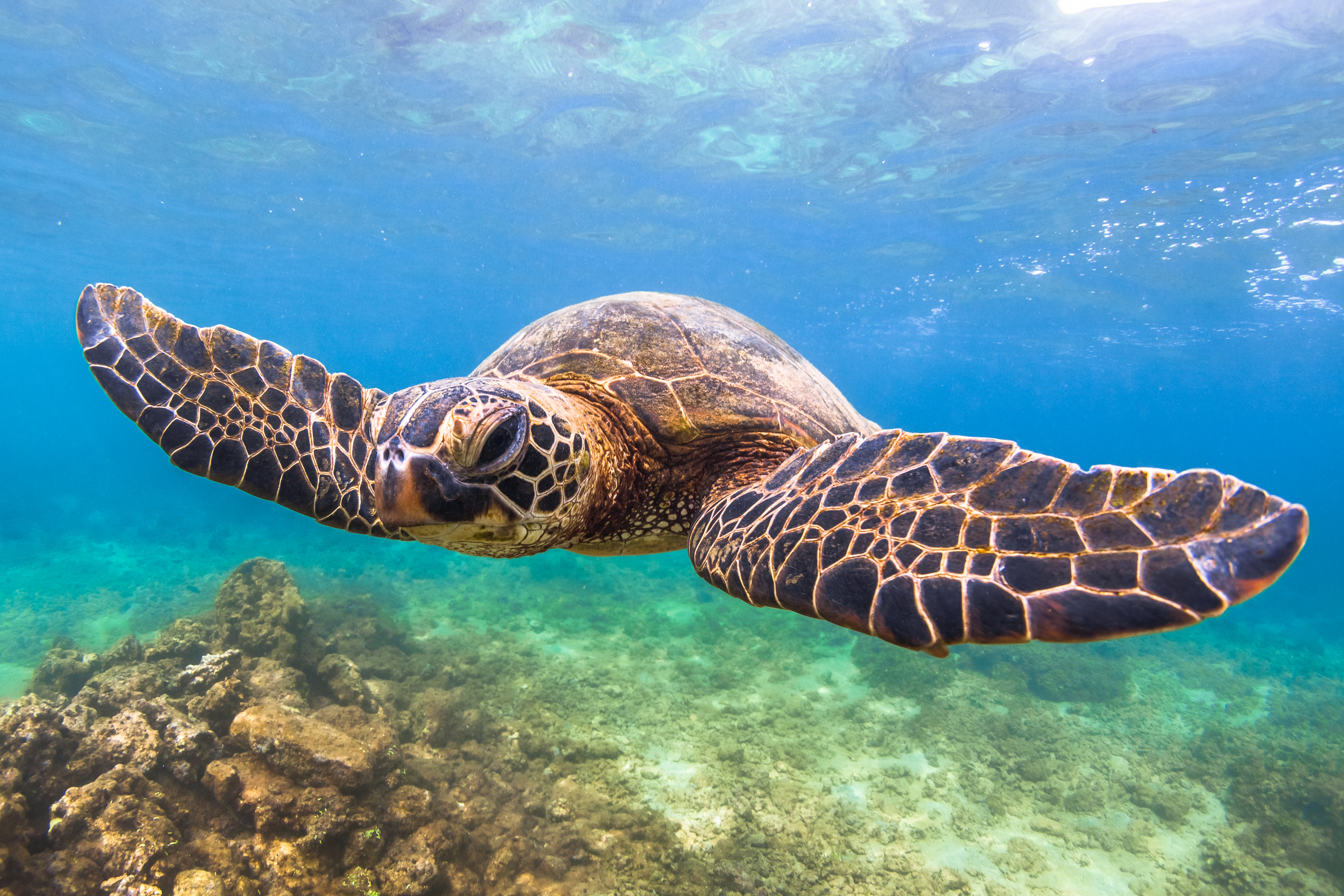 Thank You
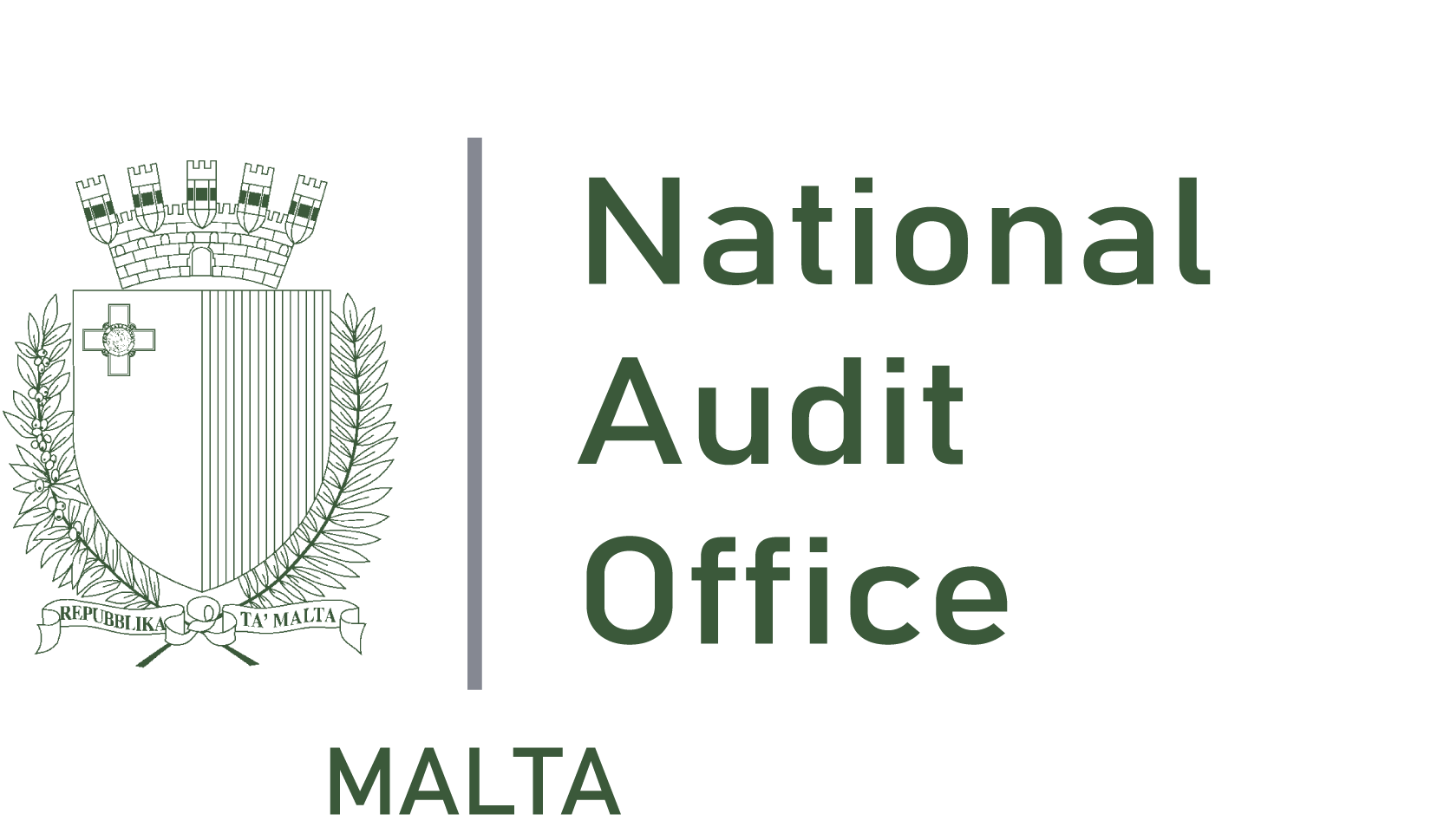 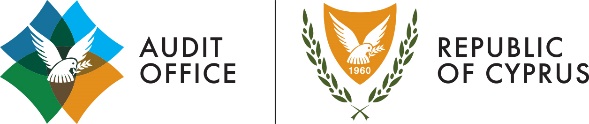